Be a Nurse Manager, They Said…It Will Be Fun, They Said!
D. Keith Faison, MBA, BSN, RN, Director of Nursing Administration
Jarrett Dawson, BSN, RN, CST, Nurse Manager Surgery
Crista Schronk MSN, RN, CPN, Nurse Manager Medical Nursing
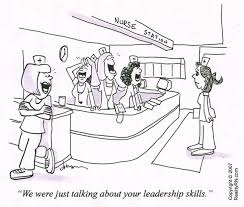 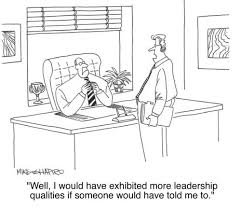 Brief History
April, 2014 – participated in research study with Akron Children’s Hospital.

Our Tasks:
Develop educational curriculum that is required to become a Nurse Manager

Outline activities that correlate to each of our learning objectives.
Learning Objectives
Objective #1 

Listing of 5 item-needs assessment survey

Content of job description of nurse manager

Objective #2 

Brief discussion of research findings on courses needed to enhance new nurse leader knowledge and skill competencies

Discussion and listing of course curriculum from 8 hours of New Nurse Leader Workshop

Objective #3 

Quantitative and qualitative results from workshop program evaluation survey by attendees
Why develop a mentoring program?
Mentoring is future-oriented
New nurse leader is more engaged
Optimistic about plans for his/her career path
2016 – Began bringing Cook Children’s program to fruition.
Discovery !!!
New Nurse Managers already in the role

Offer workshop to new Nurse Managers

4 workshops offered 2017
Development Focus
Organized Nurse Leader steering committee
Chief Nursing Officer
Nursing Director
5 experienced Nurse Managers 

Content needs are similar for most leaders 
Content focus narrowed for Nursing Leadership
Steering committee managers transitioned to become content experts
Workshop Development
Additional Survey Fall 2016
Fall/Winter 2016 Course development 
Part 1 (January 2017)
Part 2 (April 2017)
Full Day Course (June 2017), (September 2017)
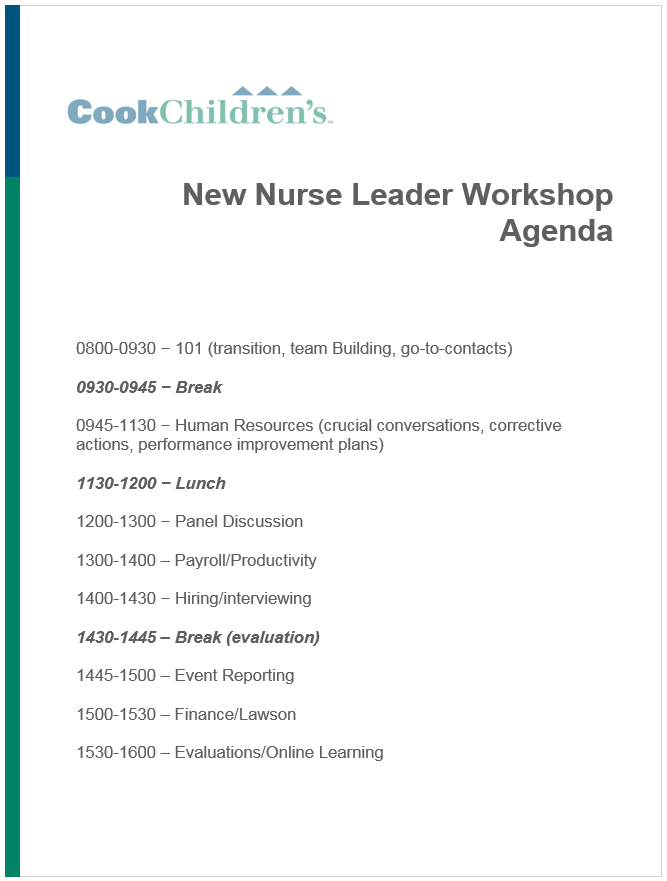 Workshop Agenda Content
Full day course

Content designed from current nurse manager survey feedback.

Curriculum modified based on feedback from both pilot classes.
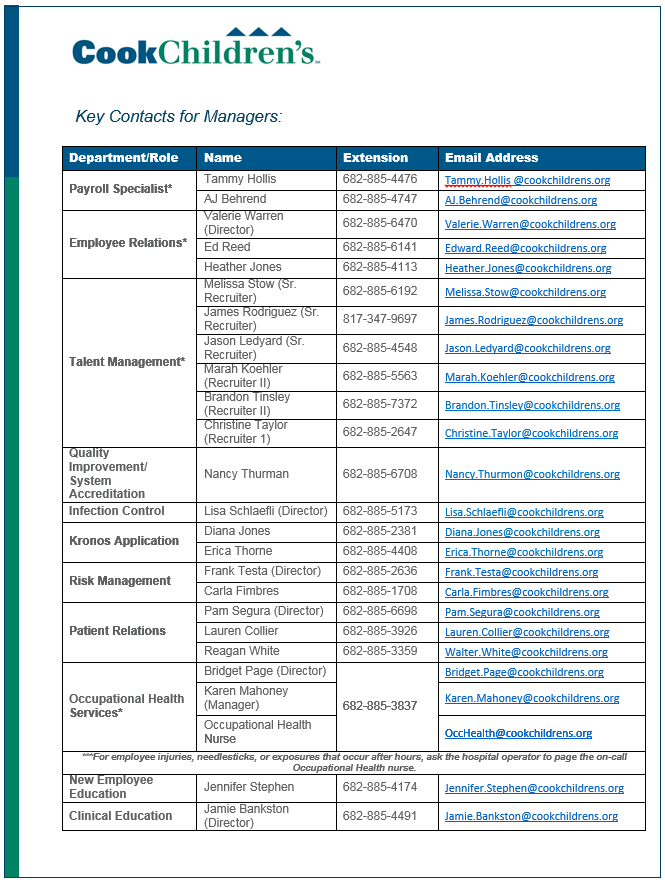 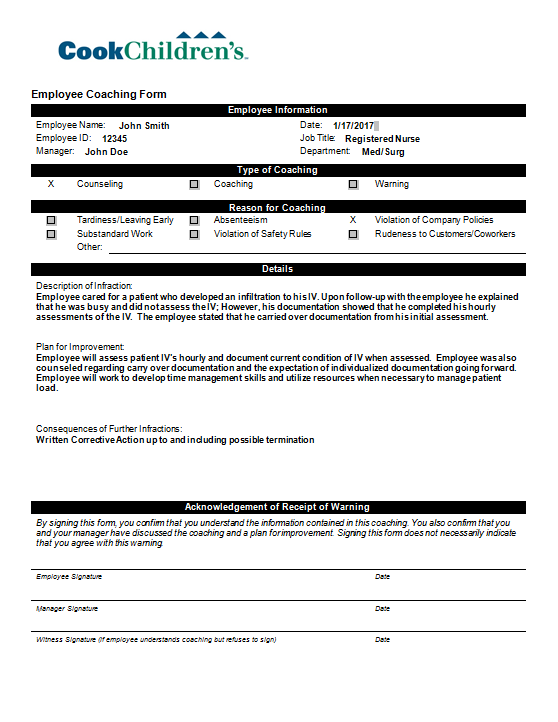 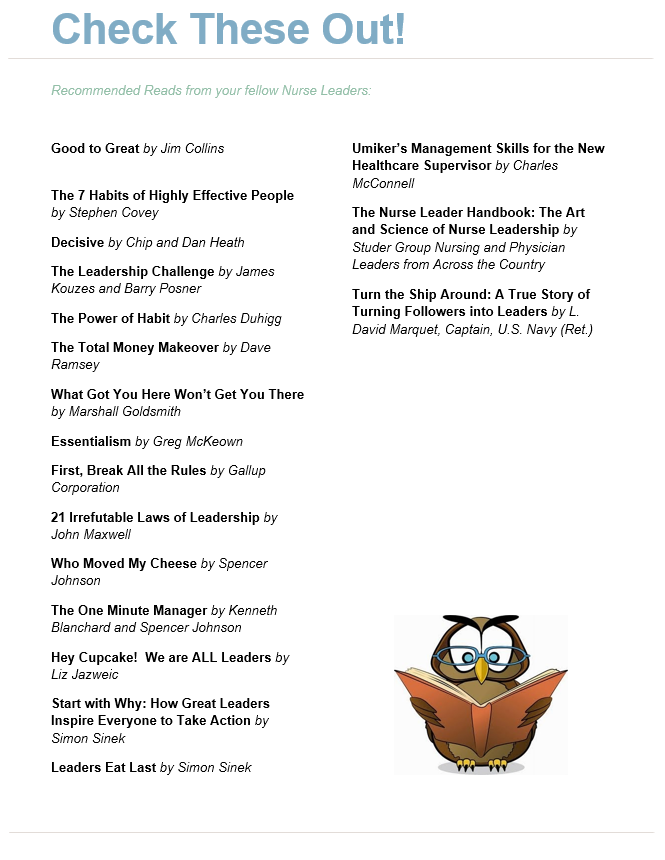 Recommended Reading
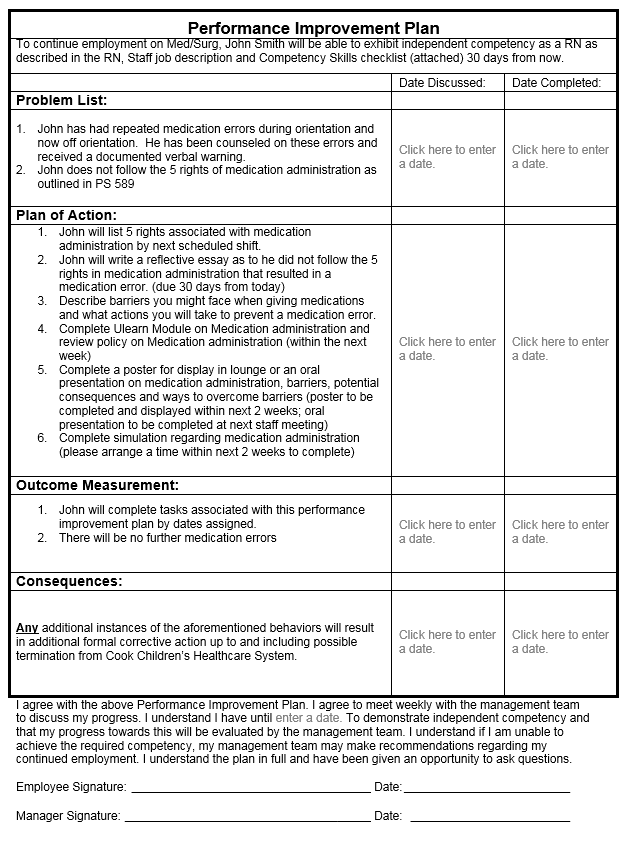 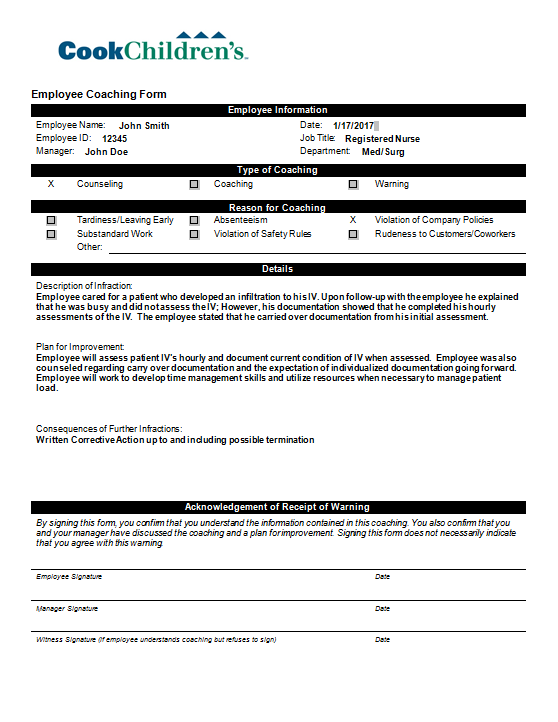 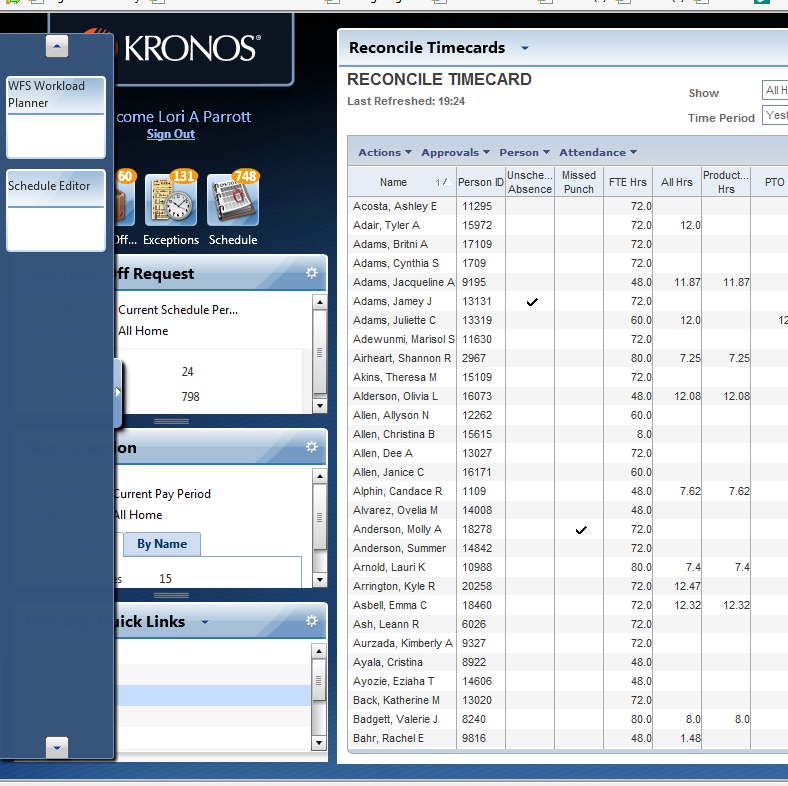 2
Setting up a Schedule
1
Click on little triangle to pull out drawer that has your workload planner in it.  Pull into center screen
Transfers
In most cases, you’ll need to have an approved req created in position manager to transfer the employee into.
Select an effective date at the beginning of a pay period!
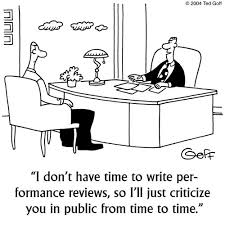 Employee Evaluations
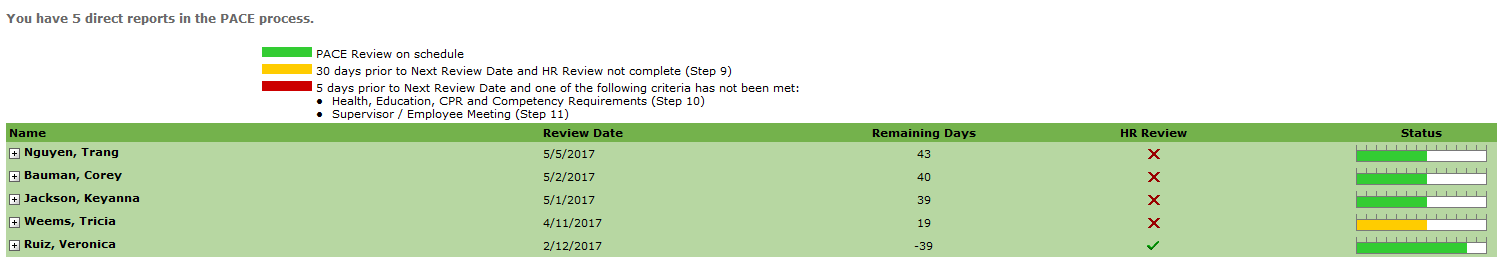 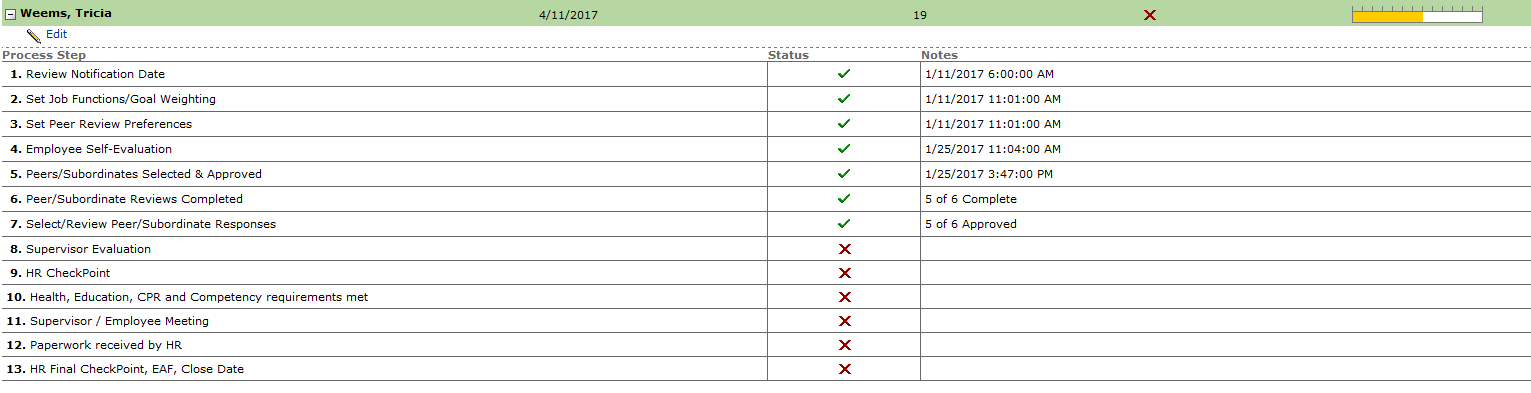 Survey Results
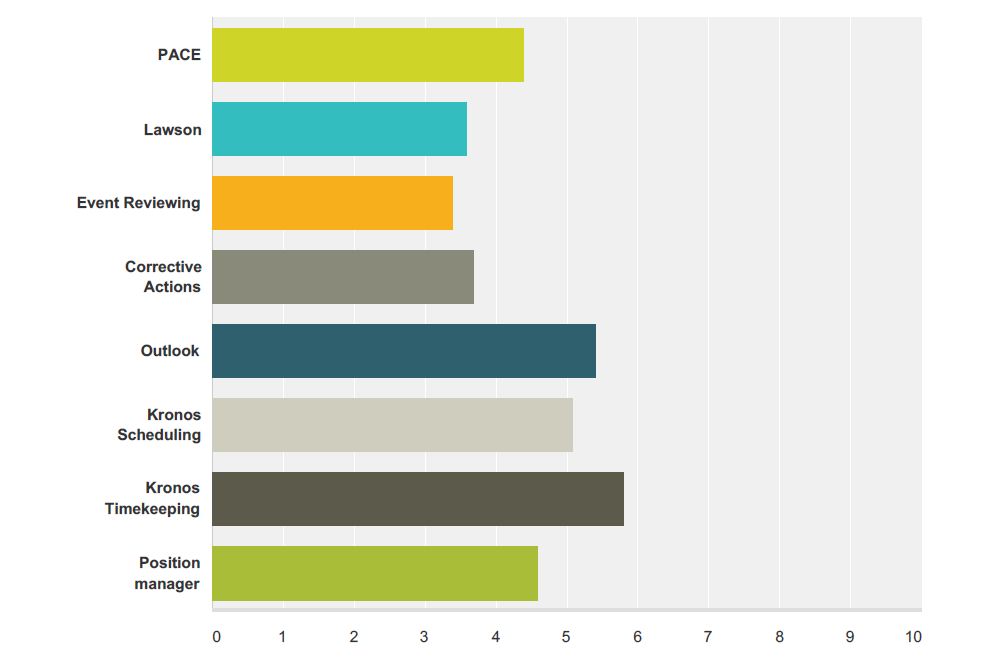 Survey question asked managers to rate the importance of certain organizational systems

These included systems such as Evaluations, Position Requisitions,  Scheduling, etc.
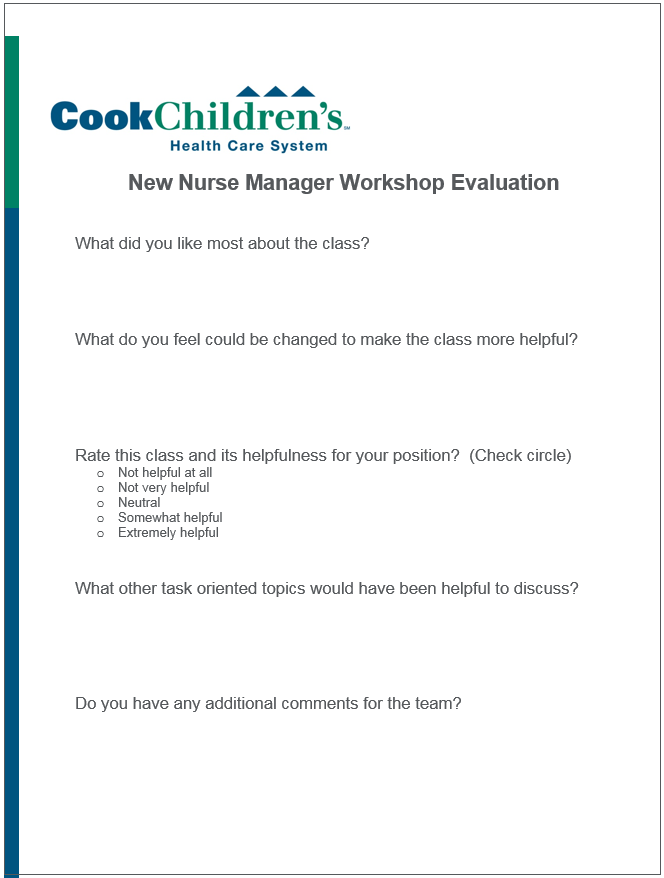 Survey Results
Of 18 participants who completed surveys 

(72%) found the workshop “extremely helpful”

(31%) found the workshop to be “somewhat helpful”

(0.05%) stated the helpfulness as “neutral”
Feedback
Feedback from participants on what they LIKED about the class

“PIP and Crucial Conversations”

“Panel discussion was great, hearing what works/doesn’t work was helpful”

“The round-table discussion and the laid back environment was more like friends talking than a class”
Feedback
Feedback from participants on how the class can be IMPROVED

“More time on payroll, so much to learn”

“Expert Panel and Transition discussion should have been together”

“Merge parts 1 and 2 into one class” 

“Be recommended to take within first 1-3 months in role”
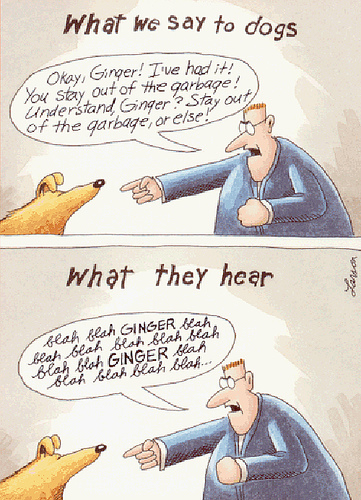 Next steps
Now offered quarterly; mandatory for leaders within their first three months of transition/hire

Circling back to original path for succession planning; opening a class for people who may be interested in becoming leaders
Growing own leaders by promoting within
Possibility of expanding program to other clinical disciplines
Questions?